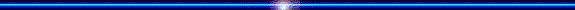 PHÒNG GIÁO DỤC VÀ ĐÀO TẠO HUYỆN CHÂU ĐỨC
TRƯỜNG THCS QUANG TRUNG
TOÁN 6: CHÂN TRỜI SÁNG TẠO
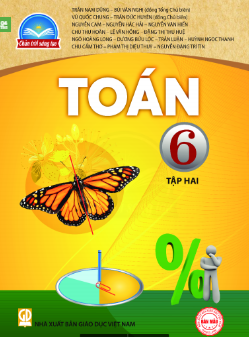 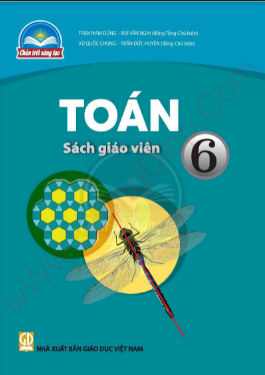 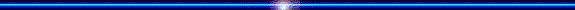 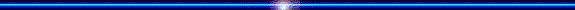 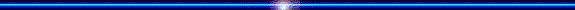 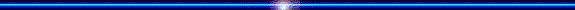 Hình học và đo lường
ÔN TẬP CHƯƠNG 7
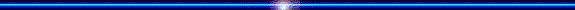 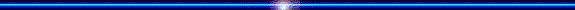 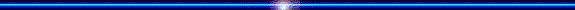 ÔN TẬP CHƯƠNG 7
1. Ôn tập lí thuyết
Câu 1: Quan sát sơ đồ sau và nêu một số hình vẽ tương ứng với mỗi hình rêu ra.
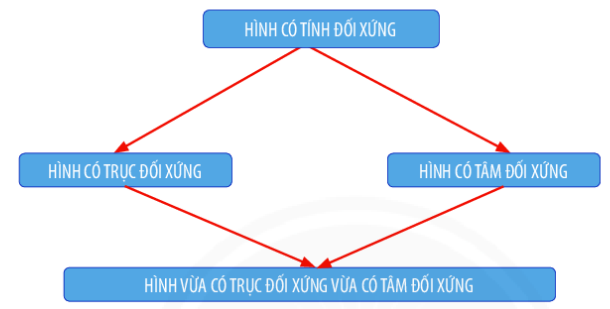 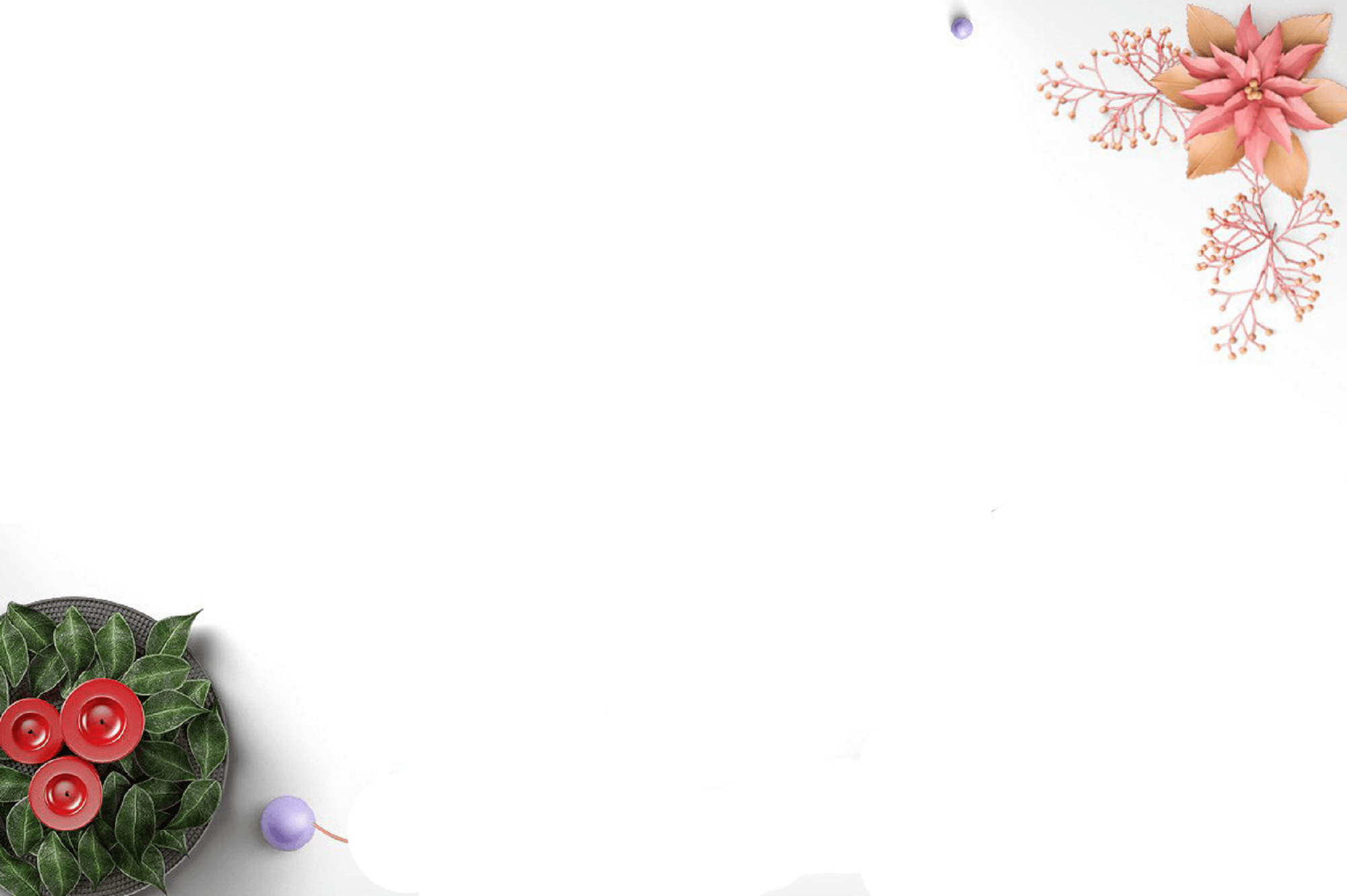 Câu 2: Quan sát chữ H A N O I và xác định đúng sai cho các câu sau:
ÔN TẬP CHƯƠNG 7
2. Luyện tập
Bài 1: Các đường nét đứt ở mỗi hình bên dưới có phải là trục đối xứng không?
Không phải
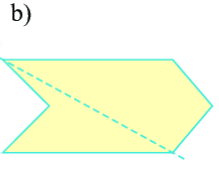 Phải
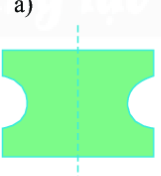 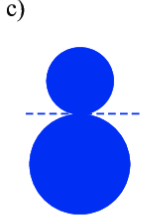 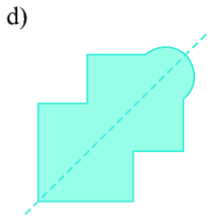 Phải
Không phải
ÔN TẬP CHƯƠNG 7
2. Luyện tập
Bài 3: Hình nào sau đây có tâm đối xứng, hình nào vừa có trục đối xứng vừa có tâm đối xứng?
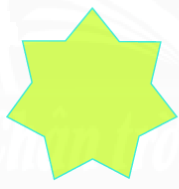 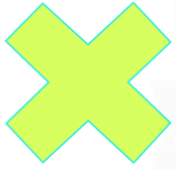 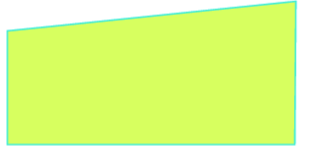 Hình a
Hình b
Hình c
Hình a là hình vừa có tâm đối xứng, vừa có trục đối xứng.
ÔN TẬP CHƯƠNG 7
2. Luyện tập
Bài 4: Hình nào sau đây có trục đối xứng?
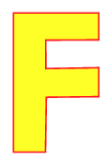 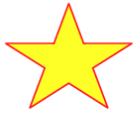 Hình a
Hình b
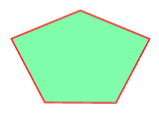 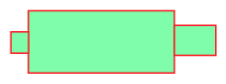 Hình d
Hình c
Hình a, c, d là các hình có trục đối xứng
ÔN TẬP CHƯƠNG 7
2. Luyện tập
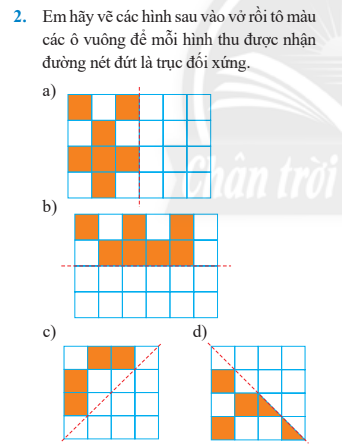 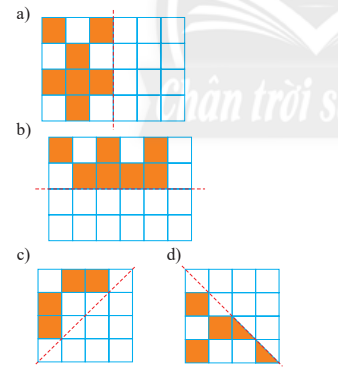 ÔN TẬP CHƯƠNG 7
2. Luyện tập
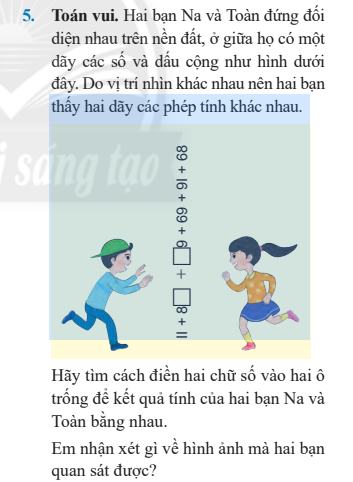 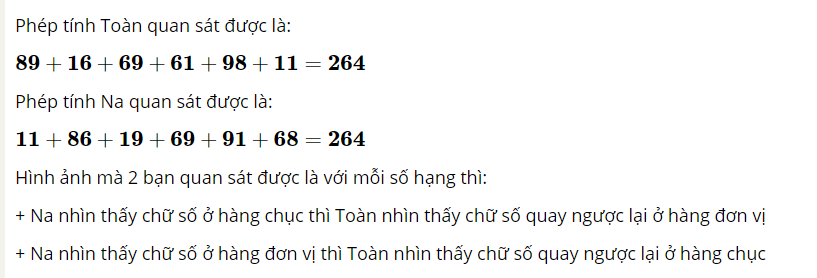 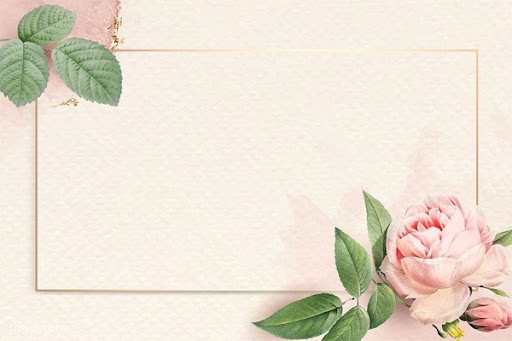 CHÚC CÁC EM HỌC TỐT